How to determine the correct sample size of a research
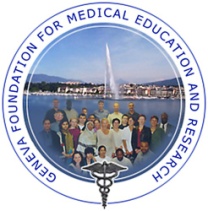 Dr Aseel Mugahed
M.B.B.S, PGD Public health, Msc Global health
Training course in research methodology, research protocol development and scientific writing 2024, Geneva 2024
Contents
Sample size calculation
Factors that must be estimated to calculate sample size
Steps to follow in sample size determination
How to calculate sample size in cross-sectional studies
How to calculate sample size in case control studies
How to calculate sample size in clinical trials
Further examples
References for more reading
Useful websites for sample size calculation
Sample size calculation
Sample size calculation or estimation has no one single formula that can be universally applied to all situations and circumstances.
Sample size estimation can be done either by using;
Manual calculation, 
Sample size software, 
Sample size tables from scientific published articles, 
Adopting various acceptable rules-of-thumb.
Bujang MA, 2021
Factors that must be estimated to calculate sample size
There are four factors that must be known or estimated to calculate sample size: 

The effect size;
The population standard deviation; 
The power of the experiment; 
The significance level.
Dell et al., 2002
1.The effect size
The effect size
What do we mean by the effect size?
Simply put, the effect size is the minimal difference between the studied groups that the investigator wishes to detect or the difference between estimation and unknown parameter that the investigator wants to estimate.
Pourhoseingholi MA et al., 2013
Key points about the effect size
The effect size is independent of the sample size, only data is used to calculate effect sizes.

A large effect size means that a research finding has practical significance, while a small effect size indicates limited practical applications.

The practical significance shows that the effect is large enough to be meaningful in the real world.
The most common effect sizes are Cohen’s (d) and Pearson’s (r) .
Bujang MA, 2021; Bhandari P, 2022
Cohen’s (d) & Pearson’s (r) effect sizes
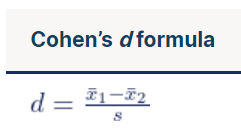 where,
Cohen’s (d) measures the size of the difference between two groups.

Pearson’s (r) measures the strength of the relationship between two variables. It is better to use a statistical software to calculate Pearson’s r accurately from the raw data.
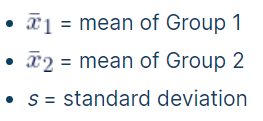 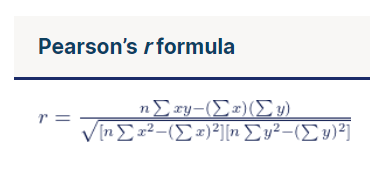 where,
rxy = strength of the correlation between variables x and y
 n = sample size
 ∑ = sum of what follows
 X = every x-variable value
 Y = every y-variable value
 XY = the product of each x-variable score times the corresponding y-variable score
Bhandari P, 2022
How to estimate the effect size
The effect size can be estimated from: 
Literature review
It is better to obtain the needed information from recent articles (within 5 years) that used an almost similar design, same treatment and similar patient characteristics

From historical data or secondary data 
Provided that the researcher has access to all data of different groups
Not always feasible since a new intervention may not have been assessed yet

Educated guess or expert opinion
Researchers/experts can use their experience and knowledge to set up an effect size that is scientifically or clinically meaningful
Bujang MA, 2021
2. The population standard deviation
The population standard deviation
What do we mean by standard deviation?
The standard deviation (or σ) is defined as a measure of how dispersed the data is in relation to the mean. In other words, it measures the typical distance between each data point and the mean.
What do we understand by low and high standard deviation?
Low standard deviation means data are clustered around the mean (μ), and high standard deviation indicates data are more spread out. 








The standard deviation depends on whether the data is being considered a population of its own, or a sample representing a larger population.
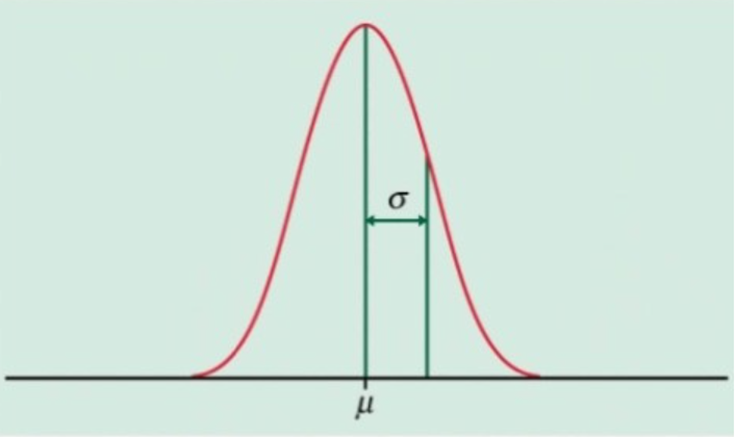 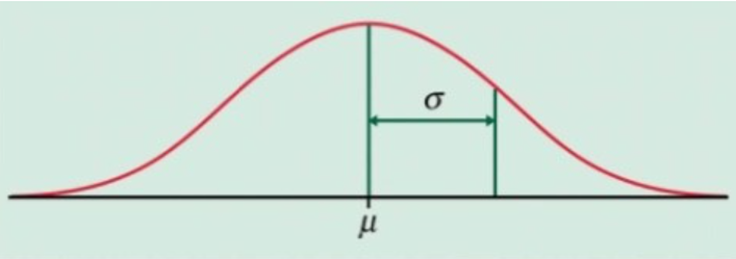 Finding and Using Health Statistics
How to calculate standard deviation
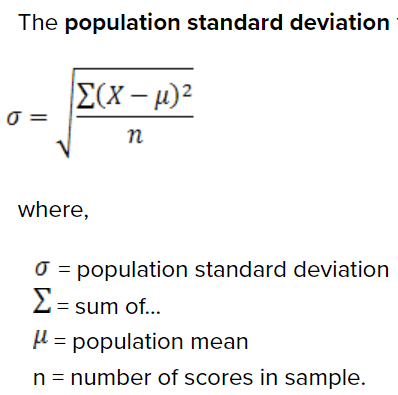 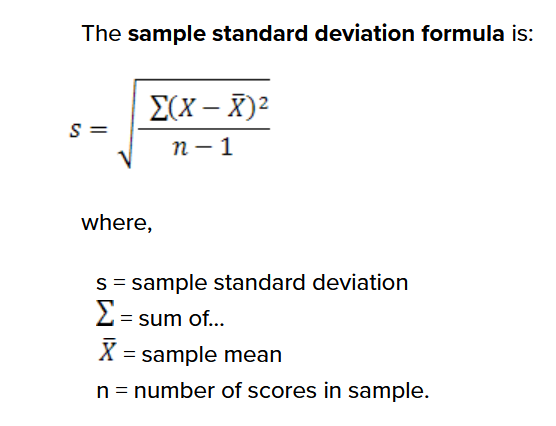 Steps to reach the standard deviation of a data
Subtract the mean from each data point (X)
Square the value 
Add them all together
Divide by the total number of data points (scores)
Take the square root
Finding and Using Health Statistics; Laerd Statistics
Key points about standard deviation
Note that confusion may arise when the name "sample" standard deviation is used, as it can be incorrectly interpreted as the standard deviation of the sample itself and not the estimate of the population standard deviation based on the sample.
The standard deviation is used with continuous data, BUT NOT with categorical data. 
The standard deviation is appropriate when the continuous data IS NOT SIGNIFICANTLY SKEWED OR HAS OUTLIERS.
The standard deviation can be derived from a literature review, pilot study or from any reliable source.
Finding and Using Health Statistics; Laerd Statistics
3. The power
The power of a study
What do we mean by the power of a study?
The power of a study can be defined as the pre-study probability that the effect will be detected, and that the test will reject the null hypothesis. In other words, if the power is too low, there is little chance of detecting a significant difference.
The power is arbitrarily set to 80% or 90% which means that the study has an 80% or 90% chance of having statistically significant results.
Dell et al., 2002; Jones SR et al., 2003
The type I and type II errors
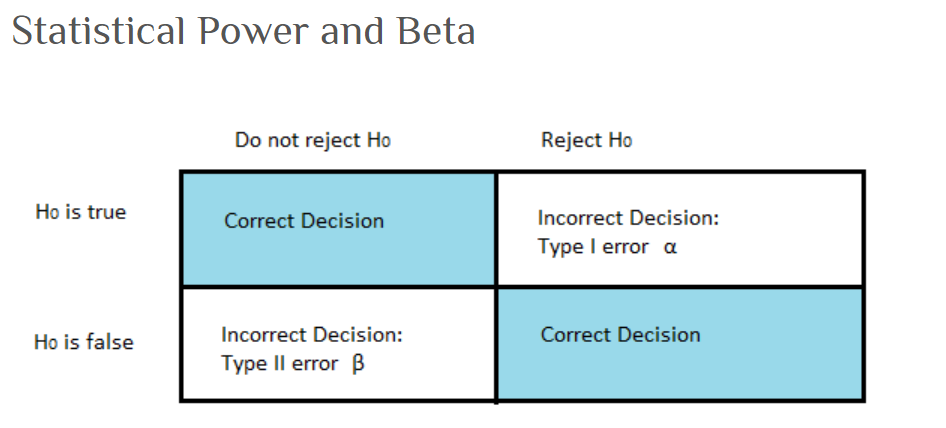 What do we mean by the type I and type II errors?
 The type I error Alpha (α): is the rejection of a true null hypothesis. In other words, it corresponds to the level of confidence in sample size calculation, which is the degree of uncertainty or probability that a sample value lies outside a stated limits. False positive
 The type II error Beta (β): is the failure to reject a false null hypothesis. In other words, it corresponds to power, which means the ability of a statistical test to reject the false null hypothesis. False negative
Pourhoseingholi MA et al., 2013
StatisticsHowTo.com
4. The  significance level
The significance level
What do we mean by the significance level?
The significance level, also known as alpha (α) is the probability that a positive finding is due to chance alone. It is a measure of the strength of the evidence that must be present in the sample before rejecting the null hypothesis and concluding that the effect is statistically significant. 
What does it mean when the researcher determines a significance level of 0.05 or 0.01 before conducting the experiment?
It simply means that the investigator wishes the chance of mistakenly designating a difference “significant” (when in fact there is no difference) to be no more than 5% or 10%. The significance level is correlated with power: increasing the significance level (from 5% to 10%) increases power
Dell et al., 2002
Steps to follow in sample size determination
Bujang MA, 2021
Examples of free sample size calculator tools
StatCalc: https://www.cdc.gov/epiinfo/user-guide/statcalc/statcalcintro.html 
A utility tool in Epi Info™  and statistical calculator that produces summary epidemiologic information.
Six types of calculations are available including Sample Size and Power calculations for Population Survey, Cohort or Cross-Sectional, and Unmatched Case-Control.
Epi Info™  is a free software that can be downloaded from the Centers for Disease Control and Prevention (CDC) website at https://www.cdc.gov/epiinfo. 
Watch the Epi Info™ 7 Tutorial Videos.
OpenEpi.com: https://www.openepi.com 
An open-source web tool that provides additional epidemiologic statistics not included in StatCalc.

ClinCalc LLC. Sample Size Calculator: https://clincalc.com/stats/SampleSize.aspx 
A free online sample size calculator.
How to calculate sample size in cross-sectional studies
In cross-sectional studies or surveys  the researchers usually aim to study the prevalence of some disease in a community or finding the average value of some quantitative variable in a population. 
In cross-sectional study, the sample size formula is as follows,
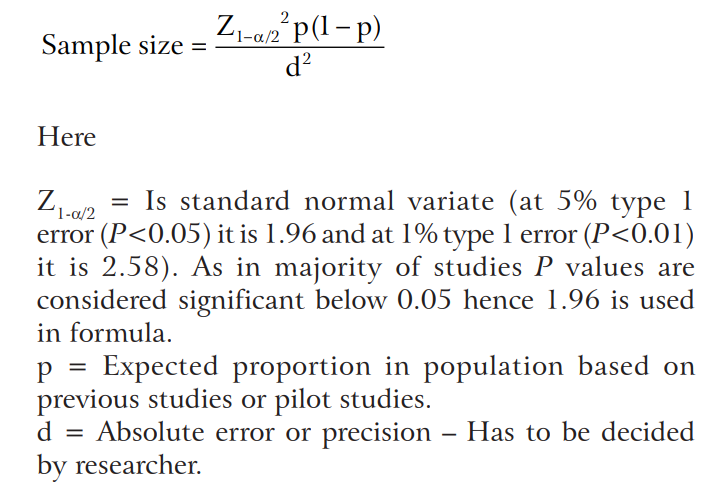 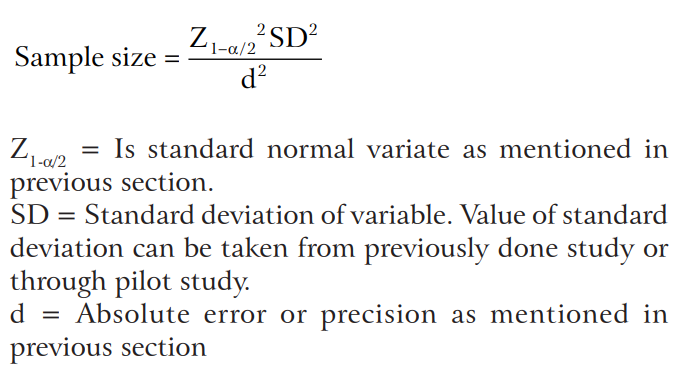 Charan J et al., 2013
Example 1: sample size for cross-sectional studies (qualitative variables)
Suppose a researcher wants to estimate the proportion of women suffering from obstetric fistula in a population of a certain village, and according to previous studies the actual number of cases is not more than 15%. The researcher wants to find the sample size with an absolute error/precision of 5% and type 1 error of 5%.

Using the following formula for qualitative variables;

Sample size =(1.96)2× 0.15(1-0.15)/0.052 = 196

So the researcher will need at least 196 women for the study.
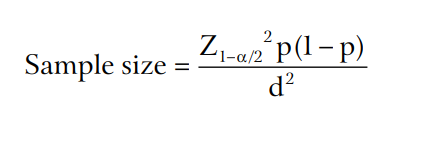 Formula taken from:
Charan J et al., 2013
Example 2: sample size for cross-sectional studies (quantitative variables)
Suppose a researcher wants to know the average age of patients with obstetric fistula in the same village as the previous example at 5% of type of 1 error and a precision of plus/minus 5 years. The standard deviation, based on previous studies, is 25 years.
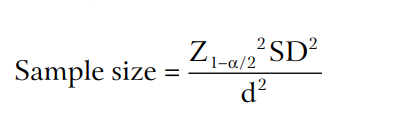 Using the following formula for quantitative variables;
 
Sample size = (25)2(1.96)2/(5)2 = 96     

So roughly, the sample size will be around 96 women who have obstetric fistula.
*
Formula taken from:
Charan J et al., 2013
How to calculate sample size in case control studies
In case control studies  the researchers are interested in identifying the risk factors that may be associated to a disease in a group of people compared to another group of people who do not have the disease. The former will be the cases in the study while the latter will be the controls. 
In case control study, the sample size formula is as follows,
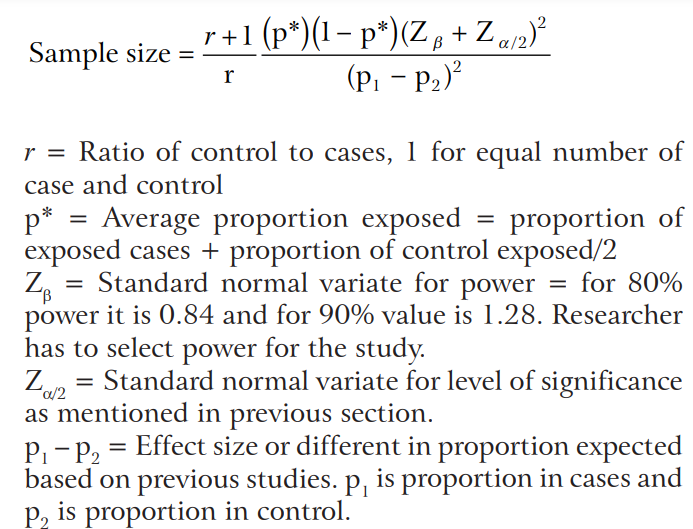 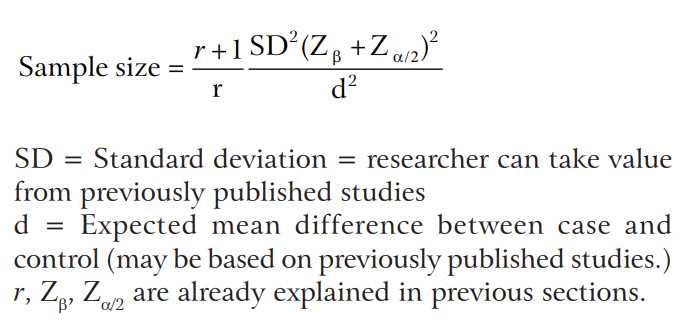 Charan J et al., 2013
Example 1: sample size for case-control studies (qualitative variables)
Suppose a researcher wants to know the relation between female genital mutilation in childhood and psychiatric disorders in adulthood. He will take two groups of women: one group with psychiatric disorders and the other with no psychiatric disorder. The researcher will then go retrospectively to study the FGM history in both groups. What will be the sample size of the study if the researcher decides to have an equal number of cases and controls and to fix the power of this study at 80%? (assuming the expected proportions in the case group and control group are 0.35 and 0.20 respectively)
Using the following formula for qualitative variables;

Sample size = 2(0.275)(1-0.275)(0.84+1.96)2/1 (0.35+0.20)2 = 138.9

So the researcher will need to have 139 cases and 139 controls for the study.
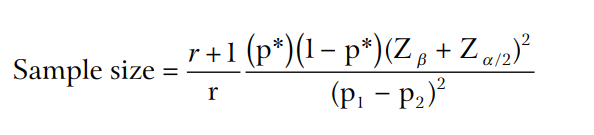 p* = Average proportion exposed = (proportion of exposed cases + proportion of control exposed)/2 = (0.35 + 0.20)/2 = 0.275
Formula taken from:
Charan J et al., 2013
Example 2: sample size for case-control studies (quantitative variables)
Suppose that a researcher wants to study the link between birth weight and obesity in adulthood. He will take two groups of adults: one group will be obese (cases) and the other will be non-obese (control) and then trace back the weight of birth. Suppose that the SD in previous studies was 1kg and the mean difference between the case and control groups was 250gm.
Using the following formula for quantitative variables; 

Sample size = 2×12(0.84+1.96)2/1 (0.25)2 = 250.8  
   
So roughly the sample size will be around 251 subjects in each group
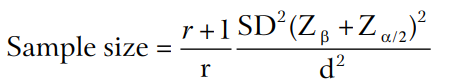 *
Formula taken from:
Charan J et al., 2013
How to calculate sample size in clinical trials
In clinical trials the researchers are interested in knowing the effect of an intervention. 
In clinical trials, the sample size formula is as follows,
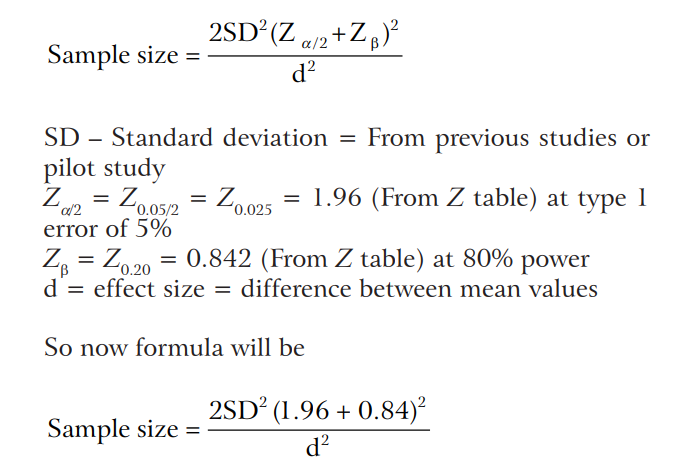 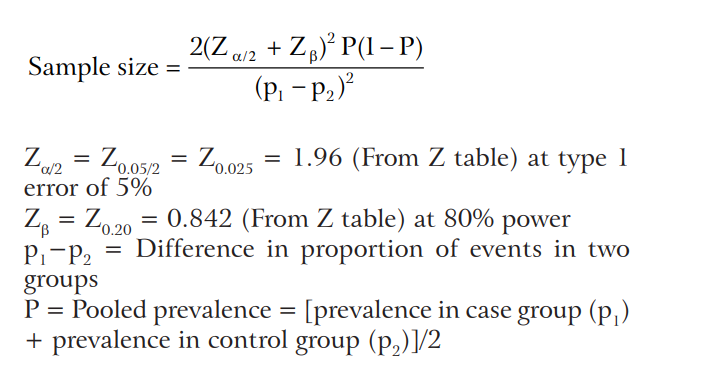 Charan J et al., 2013
Example 1: sample size for clinical trials (qualitative end points)
Suppose a researcher wants to know the effect of a drug on the mortality of breast cancer (BC) among women. He selected two groups: one to take the drug and the other to take placebo for a certain period of time, during which both groups will be under medical supervision. Assume that previous studies state 20% of BC patients die in a specific time. The researcher thinks if the drug increases the survival to 30% then the findings can be considered clinically significant. The researcher chooses the significance level to be 5% and the power of the study at 80%.
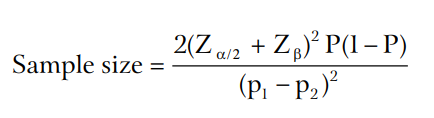 Using the following qualitative formula;
  
Sample size= 2(0.84+1.96)2 0.25(1-0.25)/ (-0.1)2 =294

So the researcher will need to have 294 subjects per group.
* effect size=difference of the proportions. This equals to: 0.2-0.3=-0.1
Pooled prevalence = (0.20 + 0.30)/2 = 0.25
Formula taken from:
Charan J et al., 2013
Example 2: sample size for clinical trials (quantitative end points)
Suppose that a researcher wants to study the effect of new diabetic drug against placebo. He thinks if this drug in comparison decreases the blood sugar by 10mg/dl it is considered to be clinically significant. Suppose that SD in previous studies was 25 mg/dl and the researcher selected the significance level to be at 5% and the power for the study at 80%. The researcher also thinks that the two tailed unpaired test is the statistically suitable test in this condition.
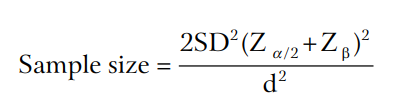 * effect size=10 mg/dl
Using the following quantitative formula; 

Sample size = 2×(25)2(0.84+1.96)2/(10)2 = 98

So roughly the sample size will be around 98 subjects in each group
Formula taken from:
Charan J et al., 2013
Further examples
For more examples, go through the practical manual of sample size determination in health studies:

Lwanga SK, Lemeshow S. Sample size determination in health studies : a practical manual. World Health Organization, 1991. https://apps.who.int/iris/handle/10665/40062
References for more reading
Bhandari P. What is Effect Size and Why Does It Matter? (Examples). Scribbr; 2020.https://www.scribbr.com/statistics/effect-size/ 
Bujang MA. A Step-by-Step Process on Sample Size Determination for Medical Research. Malays J Med Sci. 2021 Apr;28(2):15-27.https://doi.org/10.21315/mjms2021.28.2.2 
Charan J, Biswas T. How to calculate sample size for different study designs in medical research? Indian J Psychol Med. 2013 Apr;35(2):121-6.https://doi.org/10.4103/0253-7176.116232 
Dell RB, Holleran S, Ramakrishnan R. Sample size determination. ILAR J. 2002;43(4):207-13.https://doi.org/10.1093/ilar.43.4.207
Finding and using health statistics. National Library of Medicine - National Institutes of Health. https://www.nlm.nih.gov/oet/ed/stats/02-900.html 
Greenland S, Senn SJ, Rothman KJ, Carlin JB, Poole C, Goodman SN, Altman DG. Statistical tests, P values, confidence intervals, and power: a guide to misinterpretations. Eur J Epidemiol. 2016 Apr;31(4):337-50.https://doi.org/10.1007/s10654-016-0149-3
References for more reading
Jones SR, Carley S, Harrison M. An introduction to power and sample size estimation. Emerg Med J. 2003 Sep;20(5):453-8.https://doi.org/10.1136/emj.20.5.453 
Pourhoseingholi MA, Vahedi M, Rahimzadeh M. Sample size calculation in medical studies. Gastroenterol Hepatol Bed Bench. 2013 Winter;6(1):14-7.https://doi.org/10.22037/ghfbb.v6i1.332 
Standard deviation. SPSS Statistics Tutorials and Statistical Guides | Laerd Statistics.https://statistics.laerd.com/statistical-guides/measures-of-spread-standard-deviation.php
Statistical Power: What it is, How to Calculate it. Statistics How To.https://www.statisticshowto.com/probability-and-statistics/statistics-definitions/statistical-power/
Tools for sample size estimation
ClinCalc LLC. Sample Size Calculator
Epi Info™. Centers for Disease Control and Prevention (CDC)
OpenEpi.com
StatCalc
STEPS Sample Size Calculator and Sampling Spreadsheet
Thank you!